Utiliser le plan du métro
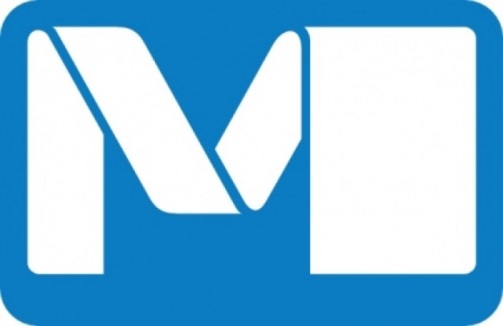 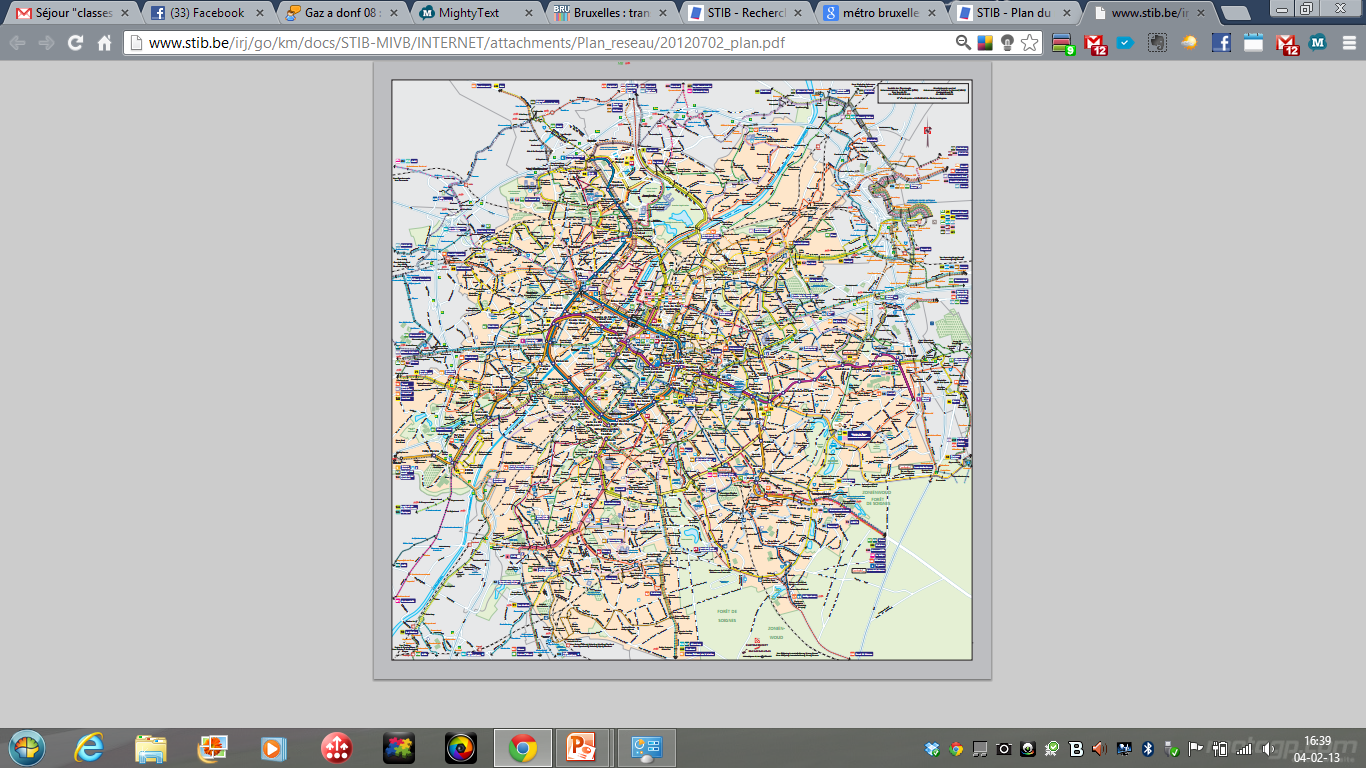 Plan complet
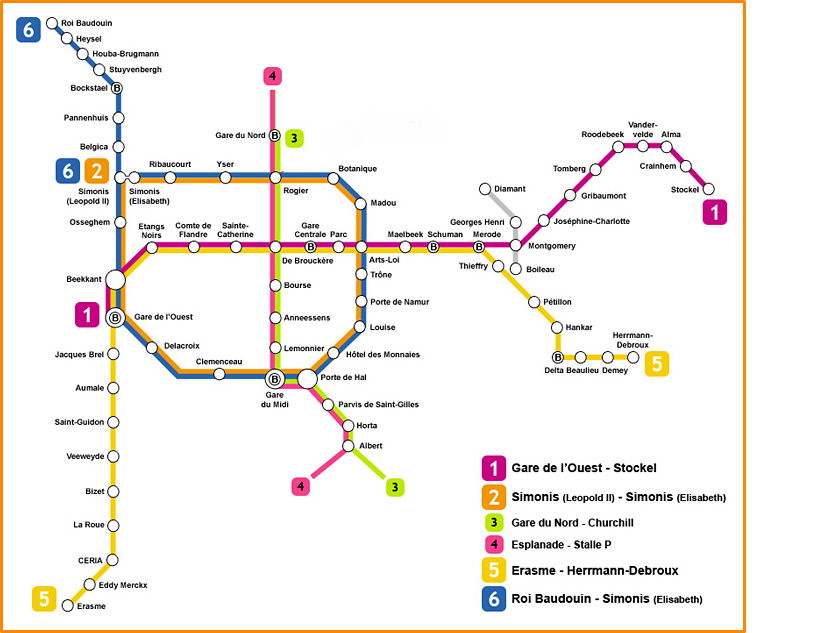 Plan simplifié
1. Savoir d’où on veut partir.
Prenons un exemple : 


Nous quittons l’Auberge de Jeunesse et nous nous rendons à la station de métro la plus proche.
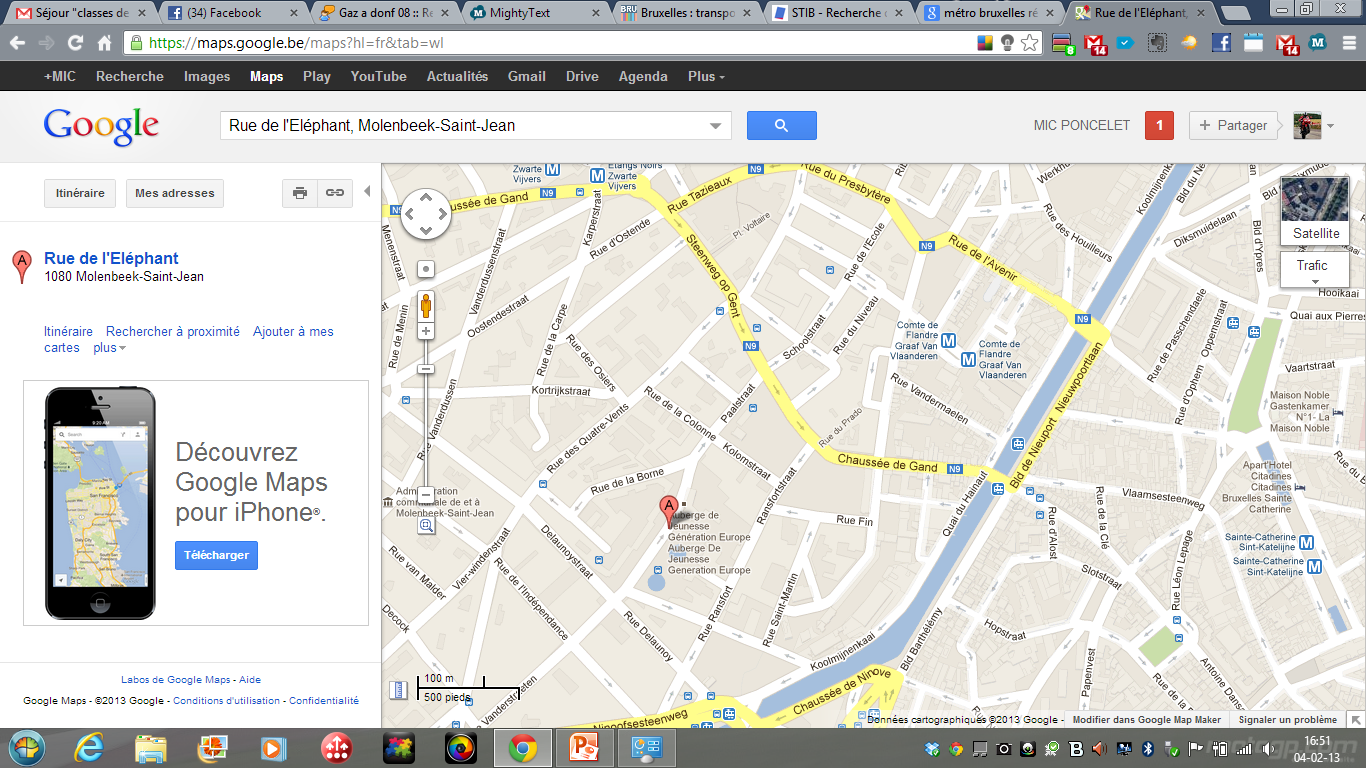 Station « Comte de Flandre »
Auberge de Jeunesse
La station « Comte de Flandre » se trouve sur le ligne 1 (ou la ligne 5)
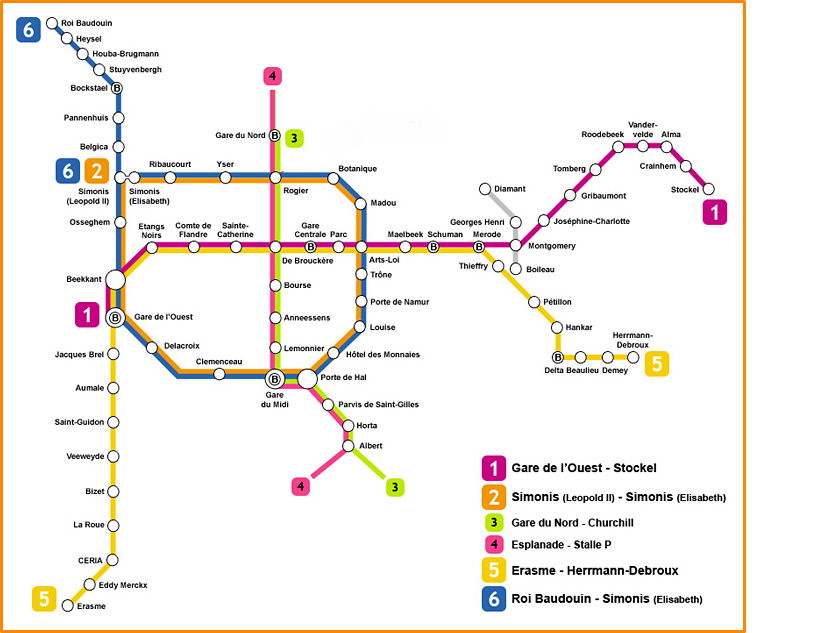 2. Savoir où on veut aller.
Nous nous rendons au Musée de l’Armée.

Il est situé dans le « Parc du Cinquantenaire »
La station de métro la plus proche est : « Mérode »
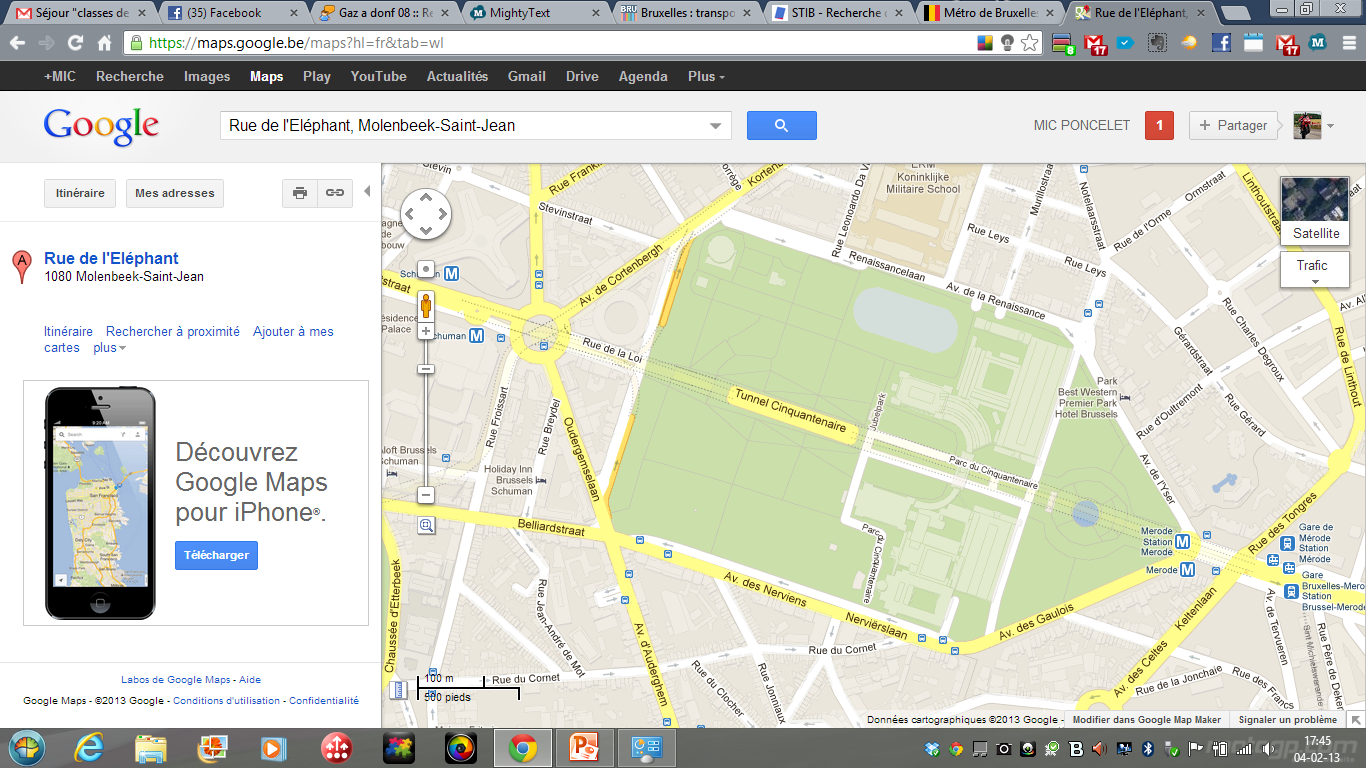 Musée de l’Armée
Station «Mérode»
« Mérode se trouve à 8 stations de « Comte de Flandre » sur la ligne 1 dans la direction de « Stockel »
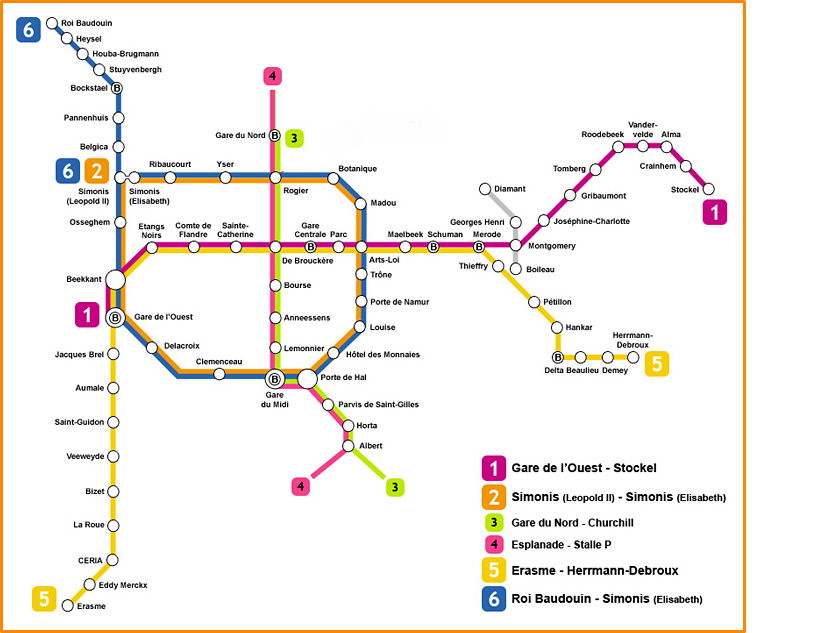 Nous pourrions également emprunter la ligne 5 dans la direction « Hermann-Debroux »
3. En résumé :
Il est très simple de prendre le métro à Bruxelles. 

4 étapes :

Savoir d’où on part.
Trouver la ligne à emprunter.
Savoir où et dans quelle direction on va.
Savoir où descendre.
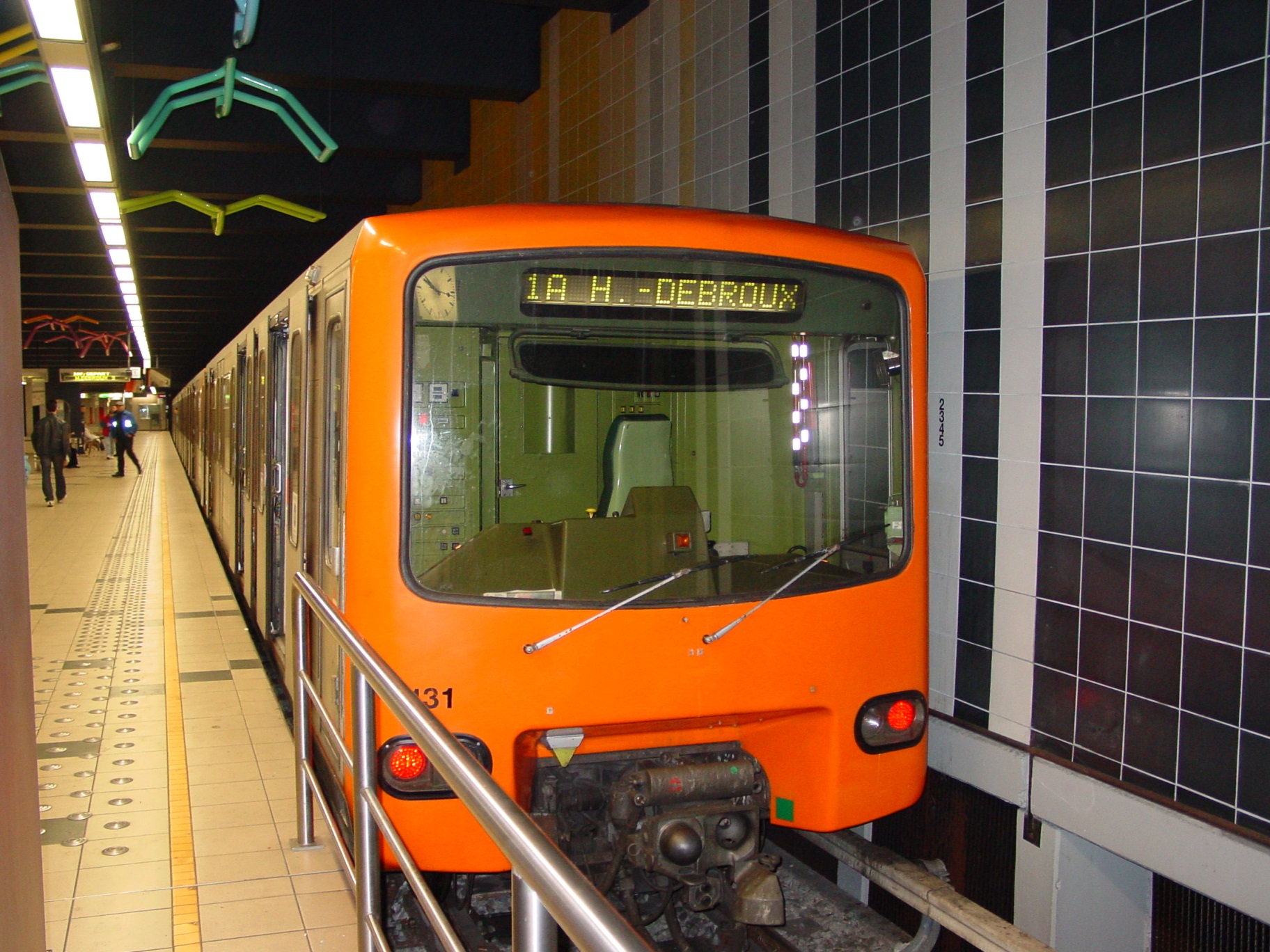 Ligne 1
Direction Hermann-Debroux
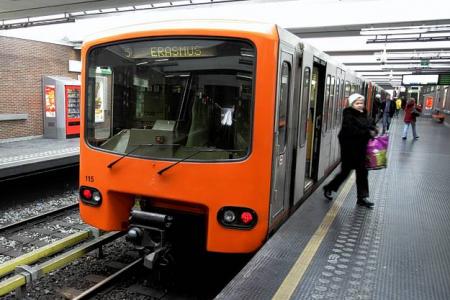 Ligne 5
Direction Erasmus
Le principe est le même pour le bus et le tram.
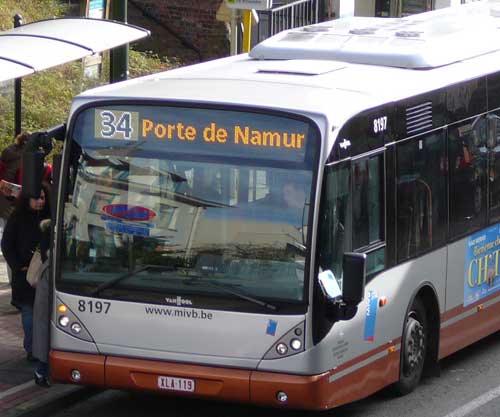 Ligne de bus 34
Direction : Porte de Namur
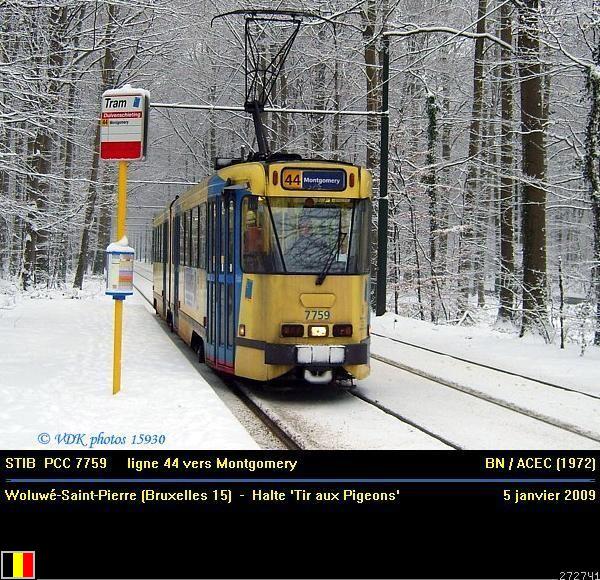 Ligne de tram 44
Direction : Montgommery
A toi de jouer maintenant.
Deux petits exercices : 
Utilise le plan du métro que j’ai distribué

Je suis à « Botanique » et je voudrais me rendre à « Bockstael ». Comment dois-je m’y prendre ? 

Correction  

Tu veux aller de « Montgommery » à « Saint-   
     Guidon »… Attention, c’est un peu plus difficile ! 

Correction
Voilà, le métro ne devrait plus avoir de secrets pour toi !